برنامه ریزی استراتژیک
 سیستم های اطلاعات



فصل نهم
مديريت سرمايه‌گذاري در سيستم‌ها و تكنولوژي اطلاعات
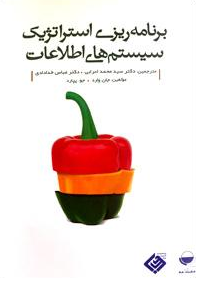 مترجمین: سید محمد اعرابی، عباس خدادادی
مولفین: جان وارد، جو پیارد
1
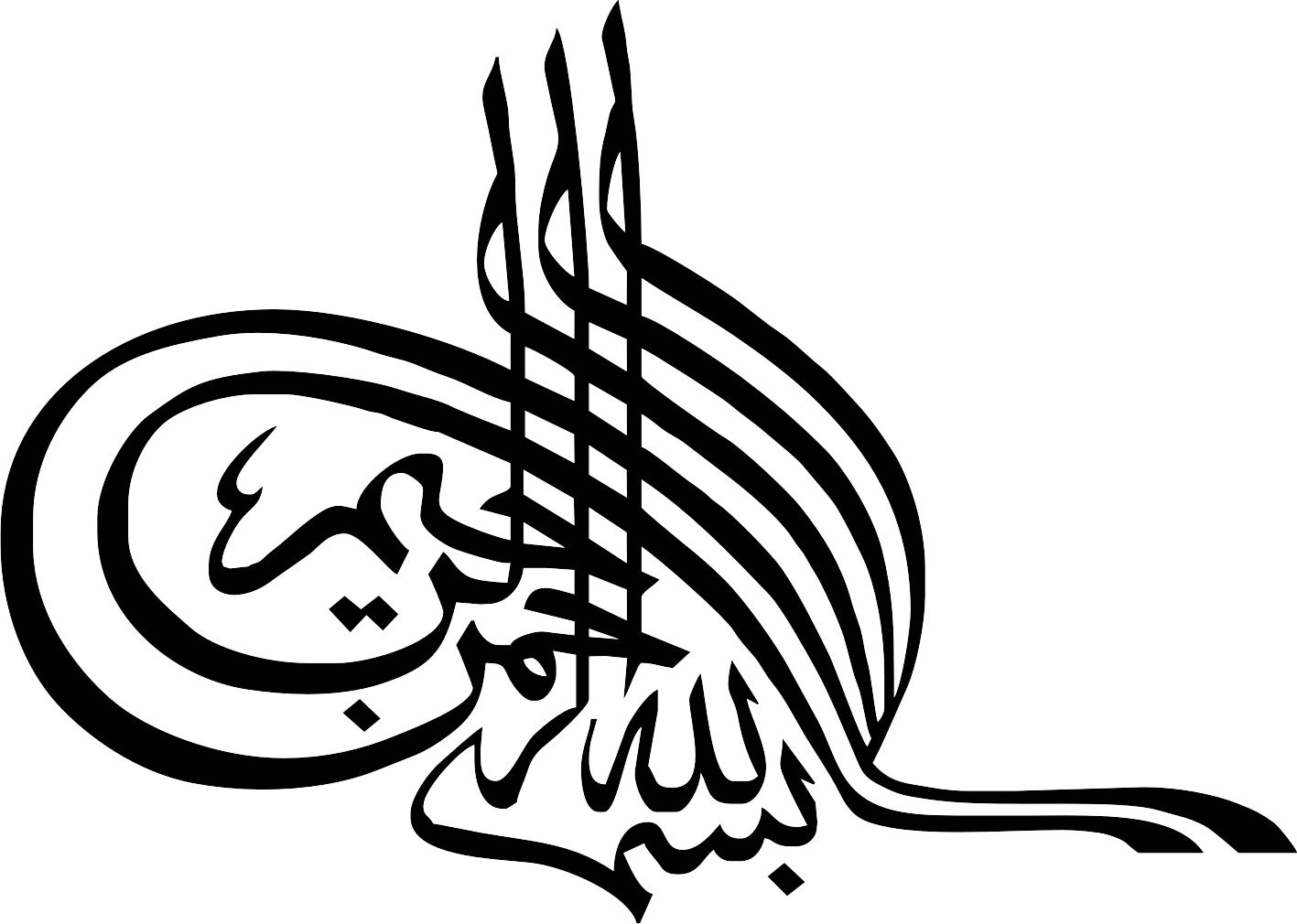 2
برنامه ریزی استراتژیک سیستم های اطلاعات (9)
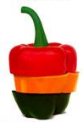 نقش تكاملي سيستم‌هاي اطلاعات و تكنولوژي‌ اطلاعات در سازمان
1
مروري بر مفهوم استراتژي كسب و كار 
و كاربردهاي استراتژي سيستم‌هاي اطلاعات و تكنولوژي‌ اطلاعات
2
استقرار فرآیند اثر بخش
3
ارزيابي وضعيت موجود
4
تعيين پتانسيلهاي آينده
5
تعيين استراتژي سيستم‌هاي اطلاعات
6
مديريت پرتفوي کاربردها
7
سازماندهي و منبع‌يابي
8
مديريت سرمايه‌گذاري در سيستم‌ها و تكنولوژي اطلاعات
9
مديريت دانش
10
مديريت عرضه زيرساخت، كاربردها و خدمات تكنولوژي اطلاعات
11
برنامه‌ريزي استراتژيك براي سيستم‌هاي اطلاعات: 
در دوره فعلي
12
3
برنامه ریزی استراتژیک سیستم های اطلاعات (9)
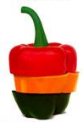 نقش تكاملي سيستم‌هاي اطلاعات و تكنولوژي‌ اطلاعات در سازمان
برنامه‌ريزي برخي از مباحث اصلي در ارتباط با تصميم گيري و مديريت سرمايه‌گذاريهاي سيستم‌هاي اطلاعات و تكنولوژي اطلاعات: 
تنظيم سرمايه‌گذاري ها در سيستم هاي اطلاعات و تكنولوژي مربوطه، استفاده از روشهاي مختلف ارزيابي منافع؛ 
تعيين اولويت ها، در نظر گرفتن دامنه اقتصادي و ساير منافع كسب و كار، محدوديتهاي منابع و عوامل منطقي؛ 
فرآيند هايي براي مديريت تحقق منافع مورد انتظار؛ 
ارزيابي ريسك سرمايه گذاري ها بر مبناي ويژگي هاي كاربردها و رويكردهاي مربوط به مديريت هر كدام از آنها.
1
مروري بر مفهوم استراتژي كسب و كار 
و كاربردهاي استراتژي سيستم‌هاي اطلاعات و تكنولوژي‌ اطلاعات
2
استقرار فرآیند اثر بخش
3
ارزيابي وضعيت موجود
4
سياستهاي تعيين اولويت و سرمايه گذاري
تعيين پتانسيلهاي آينده
5
اصول و فعاليتهاي مشابه و تصميمات «انجام شود - انجام نشود» را براي كاربردهاي خاص ايجاد كرده و در مورد اولويت هاي كاربردها در رقابت براي منابع تصميم‌گيري مي كند. تنها عامل سنتي، با فرض  اينكه سيستمها به صورت متوالي وابسته به هم نيستند، مقدار منابعي است كه مصرف مي شود. عامل محدود كننده افراد هستند (به صورت كمي و كيفي مخصوصاً مهارتها و دانش) اما منطق مشابه در مورد همه منابع قابل بكارگيري است (مانند مالي) . اولويت بندي بايد بازده استفاده از اين منابع را حداكثر كند.
تعيين استراتژي سيستم‌هاي اطلاعات
6
مديريت پرتفوي کاربردها
7
سازماندهي و منبع‌يابي
8
ارزشيابي سرمايه‌گذاري‌هاي سيستم‌هاي اطلاعات و تكنولوژي اطلاعات
مديريت سرمايه‌گذاري در سيستم‌ها و تكنولوژي اطلاعات
9
كوك و پريشمشخص كردند كه 70 درصد از سازمانها فرآيند  ارزيابي و بازنگري قبل از اجرا براي سرمايه‌گذاريهاي سيستم‌هاي اطلاعات و تكنولوژي اطلاعات ندارند.
فاربي و همكاران پيشنهاد كردند كه با در نظر گرفتن انواع مختلف سرمايه‌گذاري‌هاي سيستم‌هاي اطلاعات و تكنولوژي اطلاعات و منافع حاصله، تركيبي از روشها براي قضاوت سرمايه‌گذاري‌ها نياز است، اما آنها مشخص كردند كه انتخاب رويكرد مناسب در هر موقعيت مي‌تواند موجب پديد آمدن مسائل سياسي و سازماني شود.
مديريت دانش
10
مديريت عرضه زيرساخت، كاربردها و خدمات تكنولوژي اطلاعات
11
برنامه‌ريزي استراتژيك براي سيستم‌هاي اطلاعات: 
در دوره فعلي
12
4
برنامه ریزی استراتژیک سیستم های اطلاعات (9)
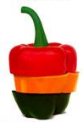 گريندلي، عدم اطمينان روشهاي ارزيابي سنتي را در هر گروه جمع‌بندي كرد: 
83 درصد از مديران تائيد كردند كه تجزيه و تحليل هاي هزينه منفعت براي حمايت از پيشنهادات سرمايه‌گذاري‌تكنولوژي اطلاعات‏، داستاني بيش نيست! 
نقل قول از يك مدير عامل: به نظر مي رسد يك اجماع نظر براي مبالغ در مورد منافع وجود دارد. سايرين هم بايد موافق باشند. 
پاركر و همكاران روشهايي كه در آن منافع اطلاعات و سيستمها اكتساب شده و نحوه كمي‌سازي آنها را براي كمك به قضاوت در مورد سرمايه‌گذاري‌ها تشريح كرده‌اند. آنها به سه نوع اصلي از انواع كاربردها اشاره دارند: 
جايگزيني
مكمل
نوآورانه
پنج روش اصلي را که پاركر و همكاران براي ارزيابي منافع معرفي مي‌كنند: 
تجزيه و تحليل سنتي هزينه منفعت
ارتباط ارزشي
شتاب بخشي به ارزش
ساختار دهي مجدد ارزش
ارزيابي نوآوري
نقش تكاملي سيستم‌هاي اطلاعات و تكنولوژي‌ اطلاعات در سازمان
1
مروري بر مفهوم استراتژي كسب و كار 
و كاربردهاي استراتژي سيستم‌هاي اطلاعات و تكنولوژي‌ اطلاعات
2
استقرار فرآیند اثر بخش
3
ارزيابي وضعيت موجود
4
تعيين پتانسيلهاي آينده
5
تعيين استراتژي سيستم‌هاي اطلاعات
6
مديريت پرتفوي کاربردها
7
سازماندهي و منبع‌يابي
8
مديريت سرمايه‌گذاري در سيستم‌ها و تكنولوژي اطلاعات
9
مديريت دانش
10
مديريت عرضه زيرساخت، كاربردها و خدمات تكنولوژي اطلاعات
11
برنامه‌ريزي استراتژيك براي سيستم‌هاي اطلاعات: 
در دوره فعلي
12
5
نوآورانه 
(رقابتي)
مكمل 
(اثربخشي)
جايگزيني
(كارايي)
هزينه/منفعت 
ارتباط با ارزش 
شتاب بخشي به ارزش 
ساختاردهي به ارزش 
ارزيابي نوآوري
با پتانسيل بالا
پشتيباني
عمليات كليدي
استراتژيك
برنامه ریزی استراتژیک سیستم های اطلاعات (9)
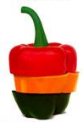 نقش تكاملي سيستم‌هاي اطلاعات و تكنولوژي‌ اطلاعات در سازمان
ارتباط بين انواع منفعت و پورتفوليوي كاربردها
1
مروري بر مفهوم استراتژي كسب و كار 
و كاربردهاي استراتژي سيستم‌هاي اطلاعات و تكنولوژي‌ اطلاعات
2
استقرار فرآیند اثر بخش
3
ارزيابي وضعيت موجود
4
تعيين پتانسيلهاي آينده
5
تعيين استراتژي سيستم‌هاي اطلاعات
6
مديريت پرتفوي کاربردها
7
سازماندهي و منبع‌يابي
8
مديريت سرمايه‌گذاري در سيستم‌ها و تكنولوژي اطلاعات
9
مديريت دانش
10
رويكرد پورتفوليو پيشنهاد مي‌كند: 
قضاوت كمي، مالي در كاربردهاي عمليات كليدي و پشتيباني راحتتر است.
رويكرد انفرادي براي قضاوت سرمايه‌گذاري‌ قصد دارد تا يك نوع از كاربرد را براي كاربرد ديگري ايجاد كند.
همچنين روشي كه كاربردها، برنامه‌ريزي و مديريت مي‌شوند، به روشي كه آنها ارزيابي مي‌شوند تاثير خواهد داشت
مديريت عرضه زيرساخت، كاربردها و خدمات تكنولوژي اطلاعات
11
برنامه‌ريزي استراتژيك براي سيستم‌هاي اطلاعات: 
در دوره فعلي
12
6
برنامه ریزی استراتژیک سیستم های اطلاعات (9)
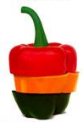 نقش تكاملي سيستم‌هاي اطلاعات و تكنولوژي‌ اطلاعات در سازمان
برخي از نكات كليدي كه بايد در ارزيابي كاربردها در هر خانه مورد توجه قرار گيرد را نشان مي‌دهد.
1
مروري بر مفهوم استراتژي كسب و كار 
و كاربردهاي استراتژي سيستم‌هاي اطلاعات و تكنولوژي‌ اطلاعات
2
استقرار فرآیند اثر بخش
3
ارزيابي وضعيت موجود
4
تعيين پتانسيلهاي آينده
5
تعيين استراتژي سيستم‌هاي اطلاعات
6
£ ميزاني كه هر منفعت را مي‌توان به صورت مالي ارزيابي كرد.
مديريت پرتفوي کاربردها
7
كاربردهاي پشتيباني
سازماندهي و منبع‌يابي
8
بحث اصلي براي اين سيستم‌ها، بهبود كارايي است كه بايد به مباحث مالي تبديل شوند. 
 با فرض اين كه استراتژي منبع كمياب مورد پذيرش واقع شده و به طور متمركز براي كاربرد پشتيباني وجود داشته باشد، آنگاه هر نوع تخصيص از منابع بايد به صورت اقتصادي و نرخ بازده سرمايه‌گذاري‌ بحث شود
مديريت سرمايه‌گذاري در سيستم‌ها و تكنولوژي اطلاعات
9
مديريت دانش
10
مديريت عرضه زيرساخت، كاربردها و خدمات تكنولوژي اطلاعات
كاربردهاي عمليات كليدي
11
برنامه‌ريزي استراتژيك براي سيستم‌هاي اطلاعات: 
در دوره فعلي
بحث اصلي براي اين سيستم‌ها، بهبود كارايي است كه بايد به مباحث مالي تبديل شوند. 
براي سيستم‌هاي عمليات كليدي، مديريت و احد كسب و كار بايد تصميم گيرنده اصلي باشد.
12
7
برنامه ریزی استراتژیک سیستم های اطلاعات (9)
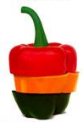 نقش تكاملي سيستم‌هاي اطلاعات و تكنولوژي‌ اطلاعات در سازمان
كاربردهاي استراتژيك
1
اين كاربرد يك جنبه اصلي براي دستيابي به استراتژي آتي كسب و كار است. 
استراتژي كه بايد براي اين خانه از ماتريس اتخاذ شود، برنامه‌ريزي مركزي است كه در آن فرصتها و تهديدهاي سيستم‌هاي اطلاعات و تكنولوژي اطلاعات در كنار مباحث كسب و كار و استراتژي ها مد نظر قرار مي گيرد.
مروري بر مفهوم استراتژي كسب و كار 
و كاربردهاي استراتژي سيستم‌هاي اطلاعات و تكنولوژي‌ اطلاعات
2
استقرار فرآیند اثر بخش
3
ارزيابي وضعيت موجود
كاربردهاي با پتانسل بالا
4
تعيين پتانسيلهاي آينده
کاربردهای با پتانسل بالا اين است كه منافع ناشناخته هستند و اهدافي كه بايد براي تعيين منافع مورد استفاده قرار گيرند، به صورت بالقوه وجود دارند. 
ايده «قهرمان محصول» براي اين گونه پروژه‌ها مناسب است كه در آن بودجه خاصي را براي نتايج خاصي دريافت مي كنند.
5
تعيين استراتژي سيستم‌هاي اطلاعات
6
مديريت پرتفوي کاربردها
7
تعيين اولويت براي كاربردها
سازماندهي و منبع‌يابي
8
سه عامل در ارزيابي اولويتها : 
چه چيزي  بر مبناي منافع تعيين شده براي انجام دادن مهم است؟
چه چيزي با توجه به منابع در دسترس قابليت انجام شدن را دارد؟
چه چيزي بر مبناي ريسك عدم موفقيت براي هر سرمايه‌گذاري‌ احتمال موفقيت بيشتري دارد؟
هستراسر روشي را براي محاسبه «ارزش اولو‌يت‌بندي پروژه» پيشنهاد مي‌كند كه شامل ارزيابي «موانع بالقوه» براي دستيابي به منافع مي شود. و انواع پروژه‌ها را با توجه به ماهيت استراتژيك آنها و ميزاني كه منافع آن با سيستم ارتباط دارد را طبقه بندي كرده است.
مديريت سرمايه‌گذاري در سيستم‌ها و تكنولوژي اطلاعات
9
مديريت دانش
10
مديريت عرضه زيرساخت، كاربردها و خدمات تكنولوژي اطلاعات
11
برنامه‌ريزي استراتژيك براي سيستم‌هاي اطلاعات: 
در دوره فعلي
12
8
برنامه ریزی استراتژیک سیستم های اطلاعات (9)
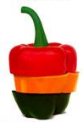 نقش تكاملي سيستم‌هاي اطلاعات و تكنولوژي‌ اطلاعات در سازمان
وزن‌دهي استراتژيك از طريق عوامل حياتي موفقيت
1
مروري بر مفهوم استراتژي كسب و كار 
و كاربردهاي استراتژي سيستم‌هاي اطلاعات و تكنولوژي‌ اطلاعات
2
استقرار فرآیند اثر بخش
3
ارزيابي وضعيت موجود
4
تعيين پتانسيلهاي آينده
5
تعيين استراتژي سيستم‌هاي اطلاعات
6
مباحث براي سرمايه‌گذاري‌هاي عمليات كليدي شامل موارد ذيل است: 
مالي 
عوامل حياتي موفقيت (به صورت مستقيم يا توسعه استراتژيك)
ريسك براي كسب و كار فعلي (عوامل حياتي شكست) 
بهبود زيرساخت 
بهترين روش براي تعيين اولويتها اين است كه آنها را از فرآيند رسمي برنامه‌ريزي در سطح سازمان و كسب و كار دست آورد. مي‌توان در مورد مكانيزهاي گروه فرمان توافق كرد. 
در اين خانه کاربردهاي با پتانسل بالا بهترين روش براي تعيين اولويت است زيرا: 
نتايج نه تنها بر ارزش ايده، بلكه همچنين بر نيرويي كه از طريق آن پيگيري مي‌شود،‌ دارد؛ 
تعيين اولويت اهداف بر اساس شواهد ذهني و تخميني، روش معتبري نيست.
مديريت پرتفوي کاربردها
7
سازماندهي و منبع‌يابي
8
مديريت سرمايه‌گذاري در سيستم‌ها و تكنولوژي اطلاعات
9
مديريت دانش
10
مديريت عرضه زيرساخت، كاربردها و خدمات تكنولوژي اطلاعات
11
برنامه‌ريزي استراتژيك براي سيستم‌هاي اطلاعات: 
در دوره فعلي
12
9
برنامه ریزی استراتژیک سیستم های اطلاعات (9)
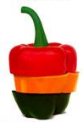 نقش تكاملي سيستم‌هاي اطلاعات و تكنولوژي‌ اطلاعات در سازمان
مثالي از وزن‌دهي به عوامل مختلف (زياد، متوسط، كم)
1
مروري بر مفهوم استراتژي كسب و كار 
و كاربردهاي استراتژي سيستم‌هاي اطلاعات و تكنولوژي‌ اطلاعات
2
استقرار فرآیند اثر بخش
3
ارزيابي وضعيت موجود
4
تعيين پتانسيلهاي آينده
5
تعيين استراتژي سيستم‌هاي اطلاعات
6
مديريت پرتفوي کاربردها
7
سازماندهي و منبع‌يابي
8
مديريت سرمايه‌گذاري در سيستم‌ها و تكنولوژي اطلاعات
برنامه‌ كلي تدوين شده امكان تصميم‌گيريهاي كوتاه مدت را فراهم مي‌آورد، زيرا:
 منابع را مي‌توان مجدداً بر اساس كاربردهاي با اولويت بالا تا پايين اختصاص داد؛ 
سطوح منبع‌يابي مناسب براي آينده را مي‌توان تنظيم كرد و فعاليت مورد نياز براي كسب منابع مناسب بر اساس شناخت كامل از منافع قابل دسترس انجام داد. 
هر ارزيابي پس از اجرا نه تنها بايد بر چيزي كه اتفاق داده بر حسب منافع باشد، بلكه همچنين بايد به منافع بيشتري كه مي‌توان كسب كرد، تاكيد كرد.
9
مديريت دانش
10
مديريت عرضه زيرساخت، كاربردها و خدمات تكنولوژي اطلاعات
11
برنامه‌ريزي استراتژيك براي سيستم‌هاي اطلاعات: 
در دوره فعلي
12
10
آغاز سيستم‌هاي اطلاعات استراتژيك در كنار نياز به تغيير كسب و كار
بسيار موفق 
منافع از انتظارات بالاتر است.
تخصيص مسئوليت‌ها براي ارائه منافع
موفق 
منافع در حد انتظار است
وجود روشهاي تغيير سازماني و اراده قوي براي سرمايه‌گذاري‌ در منافع استراتژيك و روشهاي مختلف ارزيابي
مشاركت در اجرا و همچنين برنامه‌ريزي و ارزيابي
موفقيت كم 
دستيابي به برخي منافع
رويكرد جامع به مديريت منافع در برنامه‌ريزي آغاز شده است كه مشاركت بيشتري در كسب و كار دارد.
ناموفق 
هيچ منفعتي ارائه نمي‌شود
رويكرد برنامه‌ريزي، روش و نتايج و نقشهاي اجراي سيستم‌هاي اطلاعات و تكنولوژي اطلاعات و مديران كسب و كار
برنامه ریزی استراتژیک سیستم های اطلاعات (9)
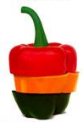 عوامل افزايش دهنده احتمال موفقيت سيستم‌هاي اطلاعات استراتژيك
نقش تكاملي سيستم‌هاي اطلاعات و تكنولوژي‌ اطلاعات در سازمان
1
مروري بر مفهوم استراتژي كسب و كار 
و كاربردهاي استراتژي سيستم‌هاي اطلاعات و تكنولوژي‌ اطلاعات
2
استقرار فرآیند اثر بخش
3
ارزيابي وضعيت موجود
4
تعيين پتانسيلهاي آينده
5
تعيين استراتژي سيستم‌هاي اطلاعات
6
مديريت پرتفوي کاربردها
7
سازماندهي و منبع‌يابي
8
مديريت سرمايه‌گذاري در سيستم‌ها و تكنولوژي اطلاعات
9
مديريت دانش
10
محتواي مديريت منافع
مديريت عرضه زيرساخت، كاربردها و خدمات تكنولوژي اطلاعات
11
كاربردهاي استراتژيك اشاره به تغييرات عمده در كسب و كار دارند كه در ارتباط با سيستم جديد براي خلق مزيت مورد نظر ايجاد خواهند شد.
برنامه‌ريزي استراتژيك براي سيستم‌هاي اطلاعات: 
در دوره فعلي
12
11
برنامه ریزی استراتژیک سیستم های اطلاعات (9)
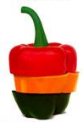 نقش تكاملي سيستم‌هاي اطلاعات و تكنولوژي‌ اطلاعات در سازمان
منابع عمومي براي كسب منافع از كاربردهاي مختلف
1
مروري بر مفهوم استراتژي كسب و كار 
و كاربردهاي استراتژي سيستم‌هاي اطلاعات و تكنولوژي‌ اطلاعات
2
استقرار فرآیند اثر بخش
3
ارزيابي وضعيت موجود
4
تعيين پتانسيلهاي آينده
5
تعيين استراتژي سيستم‌هاي اطلاعات
6
مديريت پرتفوي کاربردها
7
چرا اين سرمايه‌گذاري انجام شده است، چه چيزي موجب شده كه سازمان تغيير كرده و مديريت تغييرات جديد چقدر براي سازمان اهميت دارد؟ 
چه منافعي مورد انتظار سازمان است، كاهش هزينه‌، بهبود عملكرد، جذب مشتريان جديد، خلق قابليتهاي جديد و ... ؟ اين منافع را بايد قبل از تجزيه و تحليل دقيق مشخص كرد. 
ساير فعاليتها، اقدامات استراتژي، توسعه كسب و كار و يا مباحث سازماني چگونه بر يك سرمايه‌گذاري خاص تاثير خواهند داشت؟ 
مديريت منافع امكان ايجاد ارتباطات ميان تكنولوژي و تغيير در فرآيندها، ساختار و اقدامات كاري را براي ارزيابي و تعيين بهترين راه براي محقق ساختن مجموعه‌اي با حداكثر منافع را ايجاد مي كند.
سازماندهي و منبع‌يابي
8
مديريت سرمايه‌گذاري در سيستم‌ها و تكنولوژي اطلاعات
9
مديريت دانش
10
مديريت عرضه زيرساخت، كاربردها و خدمات تكنولوژي اطلاعات
11
برنامه‌ريزي استراتژيك براي سيستم‌هاي اطلاعات: 
در دوره فعلي
12
12
محتواي سازماني
انواع منافع
ارائه منافع
شناسايي و ساختاردهي به منافع
تغييرات سازماني
فرايند مديريت منافع
محصولات و فرايند تكنولوژي اطلاعات
پتانسيل براي منافع بيشتر
برنامه‌ براي تحقق منافع
منافع
اجراي برنامه‌ منافع
بازنگري و ارزيابي نتايج
برنامه ریزی استراتژیک سیستم های اطلاعات (9)
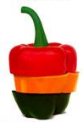 نقش تكاملي سيستم‌هاي اطلاعات و تكنولوژي‌ اطلاعات در سازمان
محتواي مديريت منافع
1
مروري بر مفهوم استراتژي كسب و كار 
و كاربردهاي استراتژي سيستم‌هاي اطلاعات و تكنولوژي‌ اطلاعات
2
استقرار فرآیند اثر بخش
3
ارزيابي وضعيت موجود
4
تعيين پتانسيلهاي آينده
5
تعيين استراتژي سيستم‌هاي اطلاعات
6
فرآيند مديريت منافع
مديريت پرتفوي کاربردها
7
مدلي كه در اينجا مطرح شده است براي فرآيند مديرتي منافع به طور عمده بر اساس فلسفه مديريت كيفيت جامع شكل گرفته است و در بردارنده برخي از ابزارها و تكنيكها از منابع مختلف براي دستيابي به ابعاد خاصي است.
سازماندهي و منبع‌يابي
8
مديريت سرمايه‌گذاري در سيستم‌ها و تكنولوژي اطلاعات
9
مديريت دانش
10
مديريت عرضه زيرساخت، كاربردها و خدمات تكنولوژي اطلاعات
11
الگوي فرآيندي از مديريت منافع
برنامه‌ريزي استراتژيك براي سيستم‌هاي اطلاعات: 
در دوره فعلي
12
13
نحوه‌اي كه روشهاي جديد كار مي‌توانند منافع را ارائه مي‌كنند
منافع و دلايل براي داشتن آنها
انگيزه‌ها
محركها
تغييرات توانمندساز
تغييرات كسب و كار
منافع كسب و كار
اهداف سرمايه‌گذاري‌
برنامه ریزی استراتژیک سیستم های اطلاعات (9)
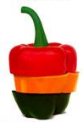 مرحله 1: شناسايي و ساختاردهي منافع
نقش تكاملي سيستم‌هاي اطلاعات و تكنولوژي‌ اطلاعات در سازمان
1
ماهيت انواع منافع مورد انتظار و ميان تغيير همراه با آن به تاثير آن در استراتژي كسب و كار بستگي دارد 
تعيين منافع مورد انتظار اشاره دارد به فرآيندهاي تكراري از تعيين اهداف سرمايه‌گذاري‌ و عملكرد كسب و كار كه سيستم و تغييرات همراه با آن ارائه مي شود. 
بخش مالي اين مرحله، عبارت است از تعيين جايي در كسب و كار ( يا حتي در شركاي تجاري) كه هر منفعت بايد رخ داده و همچنين كسي كه براي توزيع آن مسئول است.
مروري بر مفهوم استراتژي كسب و كار 
و كاربردهاي استراتژي سيستم‌هاي اطلاعات و تكنولوژي‌ اطلاعات
2
استقرار فرآیند اثر بخش
3
ارزيابي وضعيت موجود
4
شبكه وابستگي منافع
تعيين پتانسيلهاي آينده
5
مرحله 2: برنامه‌ريزي تحقق منافع
تعيين استراتژي سيستم‌هاي اطلاعات
خروجي از فعاليتها تحت عنوان «شبكه وابستگي منافع» است كه كاركرد سيستم‌هاي اطلاعات و تكنولوژي اطلاعات را با كسب و كار و تغييرات سازمان مرتبط مي‌كند.
6
مديريت پرتفوي کاربردها
7
سازماندهي و منبع‌يابي
8
مديريت سرمايه‌گذاري در سيستم‌ها و تكنولوژي اطلاعات
9
مديريت دانش
10
مديريت عرضه زيرساخت، كاربردها و خدمات تكنولوژي اطلاعات
11
برنامه‌ريزي استراتژيك براي سيستم‌هاي اطلاعات: 
در دوره فعلي
12
14
برنامه ریزی استراتژیک سیستم های اطلاعات (9)
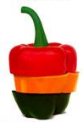 دو جزء اصلي در اين شبكه وابستگي منافع وجود دارد: منافع و اهداف سرمايه‌گذاري‌ و برنامه مديريتي تغيير براي دستيابي به آنها. 
تغييرات كسب و كار آنهايي هستند كه در اقدامات كاري، فرآيندها و ارتباطات رخ مي‌دهند و موجب توزيع منافع مي‌شوند. 
تغييرات توانمندساز، انهايي هستند كه پيش نياز انجام تغييرات كسب و كار بوده و به وسيله اين تغييرات، سيستم جديد به كار گرفته مي‌شود.
نقش تكاملي سيستم‌هاي اطلاعات و تكنولوژي‌ اطلاعات در سازمان
1
مروري بر مفهوم استراتژي كسب و كار 
و كاربردهاي استراتژي سيستم‌هاي اطلاعات و تكنولوژي‌ اطلاعات
2
استقرار فرآیند اثر بخش
3
تجزيه و تحليل سهامداران
ارزيابي وضعيت موجود
4
تعيين پتانسيلهاي آينده
هدف ارزيابي عبارت است از كسب مالكيت، افراد و گروههاي مختلف و تعيين عوامل سازماني كه دستيابي به منافع را محدود كرده و يا توانمند مي كند.
5
تعيين استراتژي سيستم‌هاي اطلاعات
6
مديريت پرتفوي کاربردها
7
سازماندهي و منبع‌يابي
8
مديريت سرمايه‌گذاري در سيستم‌ها و تكنولوژي اطلاعات
9
مديريت دانش
10
مديريت عرضه زيرساخت، كاربردها و خدمات تكنولوژي اطلاعات
11
برنامه‌ريزي استراتژيك براي سيستم‌هاي اطلاعات: 
در دوره فعلي
12
15
معرفي مديريت پروژه
اندازه‌گيري نتايج فعاليتها
سيستم مديريت و برنامه‌ريزي
تعيين بهترين رسانه ارتباطي با مشتريان هدف
تعيين بهترين رسانه ارتباطي با مشتريان هدف
پايگاه داده مشتري
استفاده از پايگاه داده‌ها براي بهبود هدف‌گيري بخش‌هاي مشتري
كاهش زمان بازاريابي
كارامد كردن تبليغات و ترفيع
هماهنگ كردن فروش و بازاريابي
هماهنگ كردن فروش و بازاريابي
سيستم مديريت تماسها
تنظيم مجدد فعاليتهاي فروش با بخشهاي جديد مشتري
تعريف مجدد بخشهاي مشتريان
تخصيص زمان فروش براي دستيابي به ارزش بالا
تخصيص زمان فروش براي دستيابي به ارزش بالا
محركهاي جديد براي كاركنان فروش
معرفي فرايندهاي مديريت حسابهاي جديد
سيستم ردگيري مسئوليت
افزايش حجم و ارزش فروش با مشتريان جديد
افزايش زمان فروش با مشتريان
افزايش زمان فروش با مشتريان
انتقال زمان فروش از فعاليتهاي پس از فروش به قبل از فروش
استفاده از سيستم براي هدف‌گيري فروش
رايانه قابل حمل براي كاركنان فروش
محركهاي سيستم‌هاي اطلاعات و تكنولوژي اطلاعات
اهداف سرمايه‌گذاري‌
تغييرات توانمندساز
منافع كسب و كار
تغييرات كسب و كار
برنامه ریزی استراتژیک سیستم های اطلاعات (9)
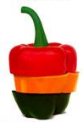 نقش تكاملي سيستم‌هاي اطلاعات و تكنولوژي‌ اطلاعات در سازمان
مثالي در مورد (بخشي از ) منافع شبكه وابستگي - سيستم فروش و بازاريابي
1
مروري بر مفهوم استراتژي كسب و كار 
و كاربردهاي استراتژي سيستم‌هاي اطلاعات و تكنولوژي‌ اطلاعات
2
استقرار فرآیند اثر بخش
3
ارزيابي وضعيت موجود
4
تعيين پتانسيلهاي آينده
5
تعيين استراتژي سيستم‌هاي اطلاعات
6
مديريت پرتفوي کاربردها
7
سازماندهي و منبع‌يابي
8
مديريت سرمايه‌گذاري در سيستم‌ها و تكنولوژي اطلاعات
9
مديريت دانش
10
مديريت عرضه زيرساخت، كاربردها و خدمات تكنولوژي اطلاعات
11
برنامه‌ريزي استراتژيك براي سيستم‌هاي اطلاعات: 
در دوره فعلي
12
16
براي چه ما بهبود‌ها را مي‌خواهيم؟‌
چه بهبودهايي را ما مي‌توانيم انجام دهيم؟ ‌
اين بهبود‌ها در كجا اتفاق خواهد افتاد؟ ‌
آيا مي‌توان آن را اندازه‌گيري كرد؟‌‌
آيا مي‌توان آن را كمي كرد؟‌‌
آيا مي‌توان ارزش مالي آنها را مشخص كرد؟
چه كسي مسئول ارائه آن خواهد بود؟
چه تغييراتي لازم است؟‌
چه كسي از اين بهبودها تاثير مي‌پذيرد؟‌
چه وقت و چگونه تغييرات انجام مي‌شود؟ ‌
برنامه‌ ارائه منافع
آيا منافع تحقق يافته است؟ آيا منافع بيشتري امكان‌پذير است؟ فعاليتهاي بيشتر؟‌
برنامه ریزی استراتژیک سیستم های اطلاعات (9)
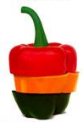 نقش تكاملي سيستم‌هاي اطلاعات و تكنولوژي‌ اطلاعات در سازمان
ابعاد مديريت منافع
1
مروري بر مفهوم استراتژي كسب و كار 
و كاربردهاي استراتژي سيستم‌هاي اطلاعات و تكنولوژي‌ اطلاعات
2
استقرار فرآیند اثر بخش
3
ارزيابي وضعيت موجود
4
تعيين پتانسيلهاي آينده
5
تعيين استراتژي سيستم‌هاي اطلاعات
6
مديريت پرتفوي کاربردها
7
سازماندهي و منبع‌يابي
8
مديريت سرمايه‌گذاري در سيستم‌ها و تكنولوژي اطلاعات
9
مديريت دانش
10
مديريت عرضه زيرساخت، كاربردها و خدمات تكنولوژي اطلاعات
11
برنامه‌ريزي استراتژيك براي سيستم‌هاي اطلاعات: 
در دوره فعلي
12
17
محركها براي تغييرات ايجاد مي‌شوند براي 
اهداف سرمايه‌گذاري‌ كه به دست مي‌آيند از 
منافع از طريق
و بررسي 
4. هزينه‌ها:
(الف) توسعه 
(ب) توقف هر كدام
(ج) زيرساخت
(د) تغييرات كسب و كار 
(ه) ادامه دادن و ... 
5. ريسك‌هاي مرتبط با سرمايه‌گذاري‌ كه ممكن است تحقق منافع را مختل سازند و ...
توقف انجام كارها
انجام بهتر  كارها
انجام كارهاي جديد
درجه صراحت
مالي
قابل كمي‌سازي
قابليت اندازه‌گيري
قابليت مشاهده
برنامه ریزی استراتژیک سیستم های اطلاعات (9)
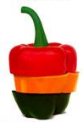 نقش تكاملي سيستم‌هاي اطلاعات و تكنولوژي‌ اطلاعات در سازمان
ارائه دادن مورد كسب و كار
1
طرح پيشنهادي سرمايه‌گذاري‌
مروري بر مفهوم استراتژي كسب و كار 
و كاربردهاي استراتژي سيستم‌هاي اطلاعات و تكنولوژي‌ اطلاعات
2
استقرار فرآیند اثر بخش
3
ارزيابي وضعيت موجود
4
تعيين پتانسيلهاي آينده
5
تعيين استراتژي سيستم‌هاي اطلاعات
6
مديريت پرتفوي کاربردها
7
سازماندهي و منبع‌يابي
8
مديريت سرمايه‌گذاري در سيستم‌ها و تكنولوژي اطلاعات
9
مديريت دانش
10
مديريت عرضه زيرساخت، كاربردها و خدمات تكنولوژي اطلاعات
11
برنامه‌ريزي استراتژيك براي سيستم‌هاي اطلاعات: 
در دوره فعلي
12
18
برنامه ریزی استراتژیک سیستم های اطلاعات (9)
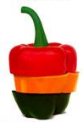 نقش تكاملي سيستم‌هاي اطلاعات و تكنولوژي‌ اطلاعات در سازمان
محله 3: اجراي برنامه منافع
1
پايش پيشرفت فعاليتها و منافع قابل توزيع در برنامه نيز به اندازه برنامه توسعه سيستم‌هاي اطلاعات و تكنولوژي اطلاعات اهميت دارد و اين دو برنامه دو جزء از برنامه كلي پروژه هستند.
 عوامل خارج از برنامه منافع مانند تغييرات در سازمان يا مشكلات در دستيابي به الزامات، موجب آغاز بازنگري در برنامه مي‌شود، در عوض، موجب ارزيابي مجدد برنامه منافع و حتي تغيير در مورد كسب و كار مي‌شود.
مروري بر مفهوم استراتژي كسب و كار 
و كاربردهاي استراتژي سيستم‌هاي اطلاعات و تكنولوژي‌ اطلاعات
2
استقرار فرآیند اثر بخش
3
ارزيابي وضعيت موجود
4
مرحله 4: بازنگري و ارزيابي نتايج
تعيين پتانسيلهاي آينده
5
ارزيابي دو هدف دارد: 
براي حداكثر سازي منافع سرمايه‌گذاري‌ خاص؛ 
براي يادگيري نحوه بهبود توزيع منافع سرمايه‌گذاري‌‌هاي آينده.
ارزيابي بايد شامل همه ذي‌نفعان كليدي بوده و بر واقعيت متمركز باشد
تعيين استراتژي سيستم‌هاي اطلاعات
6
مديريت پرتفوي کاربردها
7
سازماندهي و منبع‌يابي
8
مديريت سرمايه‌گذاري در سيستم‌ها و تكنولوژي اطلاعات
9
مرحله 5: پتانسيل براي منافع بيشتر
مديريت دانش
10
برنامه‌ريزي سيستم‌هاي اطلاعات و تكنولوژي اطلاعات بايد برخاسته باشد بوسيله توزيع منافع كه عملكرد كسب و كار را بهبود مي‌دهند.
مديريت عرضه زيرساخت، كاربردها و خدمات تكنولوژي اطلاعات
11
برنامه‌ريزي استراتژيك براي سيستم‌هاي اطلاعات: 
در دوره فعلي
12
19
برنامه ریزی استراتژیک سیستم های اطلاعات (9)
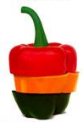 نقش تكاملي سيستم‌هاي اطلاعات و تكنولوژي‌ اطلاعات در سازمان
مديريت منافع: خلاصه
1
يك دليل اصلي براي این که دو سوم سرمايه‌گذاري‌‌هاي سيستم‌هاي اطلاعات و تكنولوژي اطلاعات در توزيع منافع مورد انتظار ناموفق هستند اين است كه در عمل توجه كمي به توزيع منافع مي‌شود.
براي كسب «ارزش از تكنولوژي اطلاعات» بايد به صورت فعال اجزاي ارزش و هزينه‌ها را مديريت كنند.
نتایجی که  از بكارگيري  رويكرد مدیریت منافع بدست می اید:
 مي‌توان فهميد كه چرا برخي پروژه‌ها در توزيع منافع در مقايسه با سايرين موفقتر بوده‌اند.
هزينه‌هاي تكنولوژي اطلاعات را مي‌توان به صورت عملي كاهش داد. 
«مديريت منافع روابط تكنولوژي اطلاعات و كسب و كار را نسبت به گذشته بهبود داده است، در نتيجه تكنولوژي اطلاعات به عنوان بخش اصلي از كسب و كار شناخته شده و سهم عمده‌اي در عملكرد كسب و كار دارد».
مروري بر مفهوم استراتژي كسب و كار 
و كاربردهاي استراتژي سيستم‌هاي اطلاعات و تكنولوژي‌ اطلاعات
2
استقرار فرآیند اثر بخش
3
ارزيابي وضعيت موجود
4
تعيين پتانسيلهاي آينده
5
تعيين استراتژي سيستم‌هاي اطلاعات
6
مديريت پرتفوي کاربردها
7
ارزيابي و مديريت ريسك‌هاي سرمايه‌گذاري‌
سازماندهي و منبع‌يابي
8
در تجزيه و تحليل ليتينن و هيرشيم تنها شكست در چهار حوزه ذيل اتفاق مي‌افتد: 
شكست فني. 
شكست داده، 
شكست كاربر، 
شكست سازمان، 
شكست در محيط كسب و كار. 
عامل پنجمي هم وجود دارد كه اهميت زيادي دارد:
مديريت سرمايه‌گذاري در سيستم‌ها و تكنولوژي اطلاعات
9
مديريت دانش
10
مديريت عرضه زيرساخت، كاربردها و خدمات تكنولوژي اطلاعات
11
برنامه‌ريزي استراتژيك براي سيستم‌هاي اطلاعات: 
در دوره فعلي
12
20
برنامه ریزی استراتژیک سیستم های اطلاعات (9)
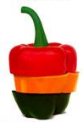 چه نوع از تغيير اتفاق خواهد افتاد؟ 
سازمان تا چه اندازه براي انجام تغييرات آماده است، 
سازمان چگونه به اين تغييرات پاسخ خواهد داد؟ 
چه مقدار پويايي در محتواي سازمان در اثر تاثير تغييرات به وجود خواهد آمد؟
نقش تكاملي سيستم‌هاي اطلاعات و تكنولوژي‌ اطلاعات در سازمان
1
مروري بر مفهوم استراتژي كسب و كار 
و كاربردهاي استراتژي سيستم‌هاي اطلاعات و تكنولوژي‌ اطلاعات
2
استقرار فرآیند اثر بخش
3
تغييرات تكنولوژي اطلاعات - تجزيه و تحليل عامل ريسك
ارزيابي وضعيت موجود
4
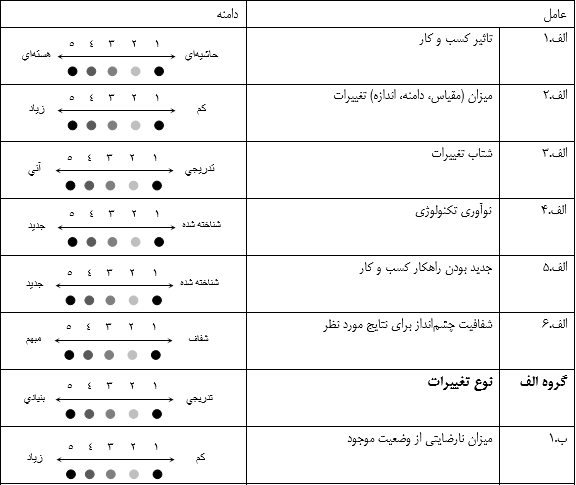 تعيين پتانسيلهاي آينده
5
تعيين استراتژي سيستم‌هاي اطلاعات
6
مديريت پرتفوي کاربردها
7
سازماندهي و منبع‌يابي
8
مديريت سرمايه‌گذاري در سيستم‌ها و تكنولوژي اطلاعات
9
مديريت دانش
10
مديريت عرضه زيرساخت، كاربردها و خدمات تكنولوژي اطلاعات
11
برنامه‌ريزي استراتژيك براي سيستم‌هاي اطلاعات: 
در دوره فعلي
12
21
برنامه ریزی استراتژیک سیستم های اطلاعات (9)
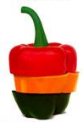 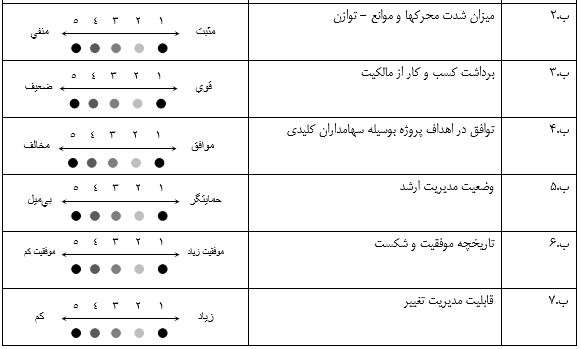 نقش تكاملي سيستم‌هاي اطلاعات و تكنولوژي‌ اطلاعات در سازمان
1
مروري بر مفهوم استراتژي كسب و كار 
و كاربردهاي استراتژي سيستم‌هاي اطلاعات و تكنولوژي‌ اطلاعات
2
استقرار فرآیند اثر بخش
3
ارزيابي وضعيت موجود
4
تعيين پتانسيلهاي آينده
5
تعيين استراتژي سيستم‌هاي اطلاعات
6
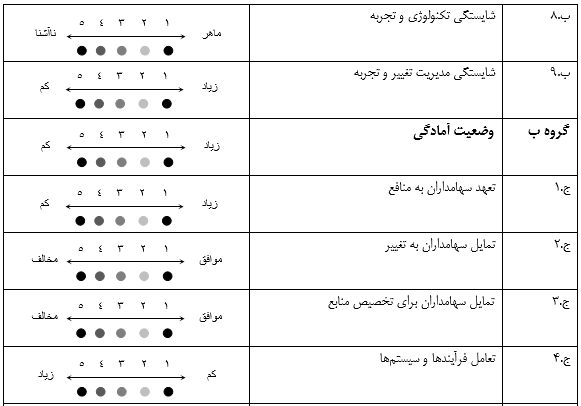 مديريت پرتفوي کاربردها
7
سازماندهي و منبع‌يابي
8
مديريت سرمايه‌گذاري در سيستم‌ها و تكنولوژي اطلاعات
9
مديريت دانش
10
مديريت عرضه زيرساخت، كاربردها و خدمات تكنولوژي اطلاعات
11
برنامه‌ريزي استراتژيك براي سيستم‌هاي اطلاعات: 
در دوره فعلي
12
22
برنامه ریزی استراتژیک سیستم های اطلاعات (9)
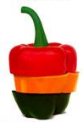 نقش تكاملي سيستم‌هاي اطلاعات و تكنولوژي‌ اطلاعات در سازمان
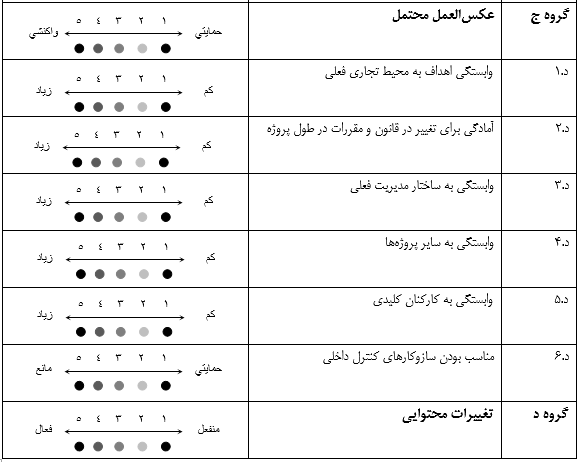 1
مروري بر مفهوم استراتژي كسب و كار 
و كاربردهاي استراتژي سيستم‌هاي اطلاعات و تكنولوژي‌ اطلاعات
2
استقرار فرآیند اثر بخش
3
ارزيابي وضعيت موجود
4
تعيين پتانسيلهاي آينده
5
تعيين استراتژي سيستم‌هاي اطلاعات
6
مديريت پرتفوي کاربردها
7
سازماندهي و منبع‌يابي
8
مديريت سرمايه‌گذاري در سيستم‌ها و تكنولوژي اطلاعات
9
هر كدام از عوامل كه نمره 4 يا 5 دارد را بايد به تنهايي نيز مورد بررسي قرار دارد تا: 
احتمال تغيير امتياز يا توسعه رويكردي براي كاهش ريسك آن تعيين شود؛ يا 
در مورد فعاليتهايي كه موجب شناسايي علت (يا علل) ضعف است، توافق شود؛ يا 
برنامه‌هاي اقتضائي مناسبي براي مواجه با مشكلات تنظيم شود؛ يا 
حتمالاً همه موارد فوق براي عاملي كه امتياز 5 را دارد!
مديريت دانش
10
مديريت عرضه زيرساخت، كاربردها و خدمات تكنولوژي اطلاعات
11
برنامه‌ريزي استراتژيك براي سيستم‌هاي اطلاعات: 
در دوره فعلي
12
23
برنامه ریزی استراتژیک سیستم های اطلاعات
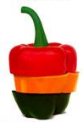 نقش تكاملي سيستم‌هاي اطلاعات و تكنولوژي‌ اطلاعات در سازمان
1
مروري بر مفهوم استراتژي كسب و كار 
و كاربردهاي استراتژي سيستم‌هاي اطلاعات و تكنولوژي‌ اطلاعات
2
تدوين استراتژي سيستم‌هاي اطلاعات و تكنولوژي اطلاعات
3
ارزيابي وضعيت موجود
4
تعيين پتانسيلهاي آينده
5
پایان
 فصل نهم
تعيين استراتژي سيستم‌هاي اطلاعات
6
مديريت پرتفوي کاربردها
7
سازماندهي و منبع‌يابي
8
مديريت سرمايه‌گذاري در سيستم‌ها و تكنولوژي اطلاعات
9
مديريت دانش
10
مديريت عرضه زيرساخت، كاربردها و خدمات تكنولوژي اطلاعات
11
برنامه‌ريزي استراتژيك براي سيستم‌هاي اطلاعات: 
در دوره فعلي
12
24